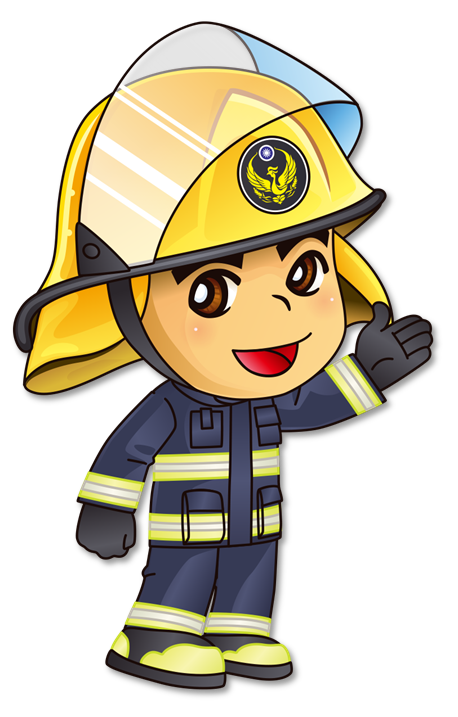 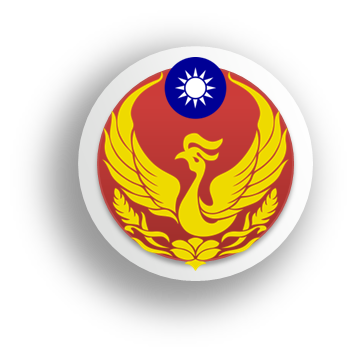 水域事故分析1/2
(統計近5年資料至113年12月31日止)
水域救援案件所在之水域類別：
溪河－385人(占總件數之44%)
海邊－172人(占總件數之20%)
碼頭－67人(占總件數之8%)
備註：資料來源為各直轄市、縣(市)消防機關，並隨時滾動更新
1
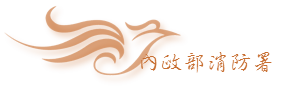 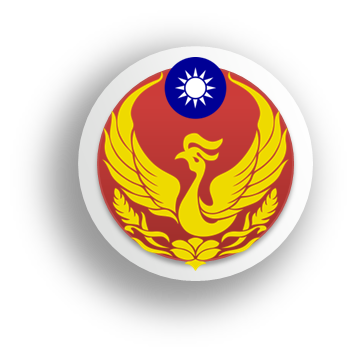 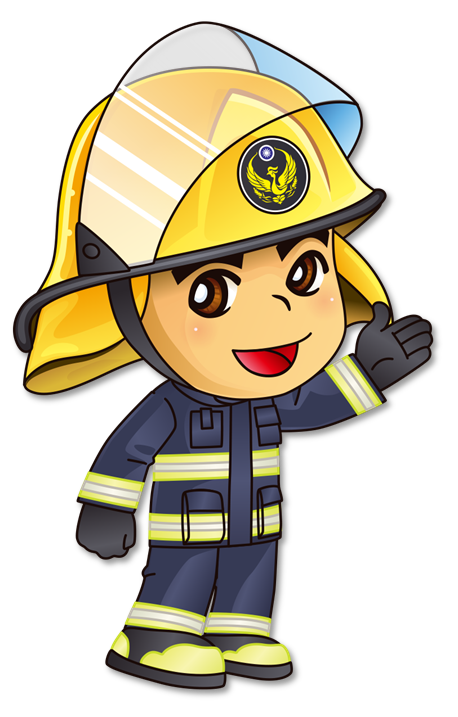 水域事故分析2/2
(統計近5年資料至113年12月31日止)
113年溺水總人數為875人(112年866人、111年881人、110年921人、109年878人)。
經扣除自殺及浮屍案件溺水人數為389人(112年416人、111年399人、110年403人、109年407人)。
備註：資料來源為各直轄市、縣(市)消防機關，並隨時滾動更新
17